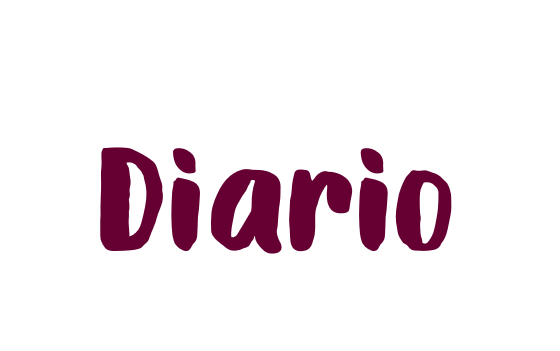 Jardín de Niños ¨María L. Pérez de Arreola
Maestra practicante: Dennise Arizpe Mesquitic
3° A
Viernes 19 de marzo del 2021
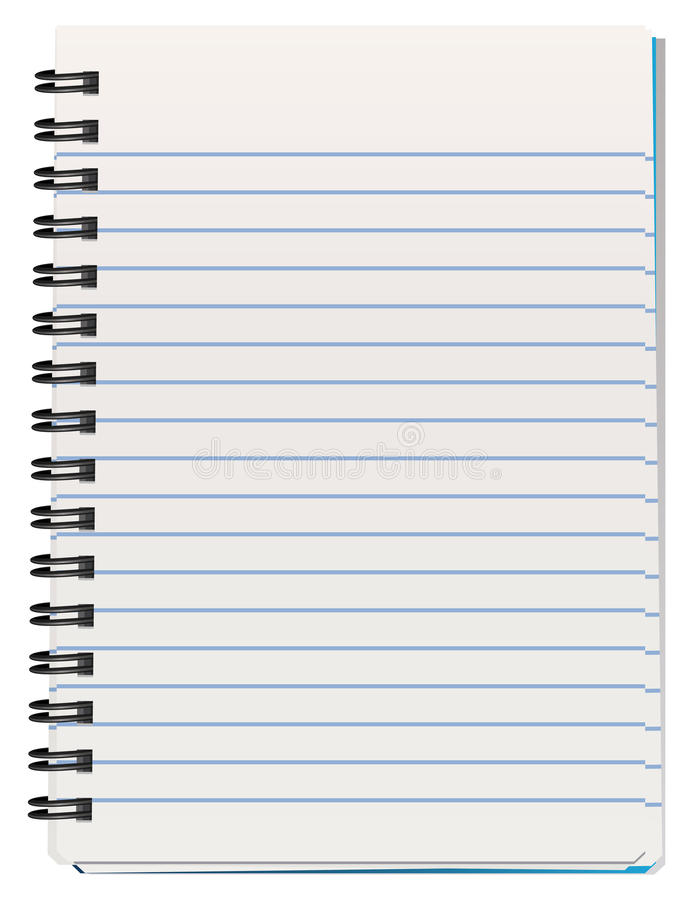 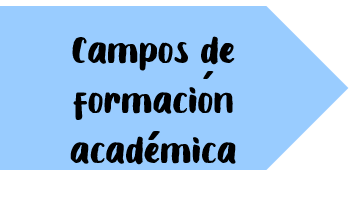 Lenguaje y comunicación:
Pensamiento matemático:
Exploración del mundo:
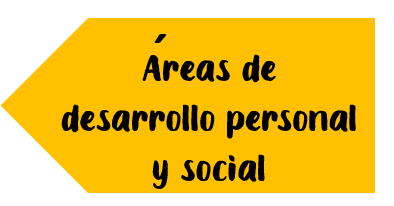 Artes:
Educación Socioemocional:
Educación física:
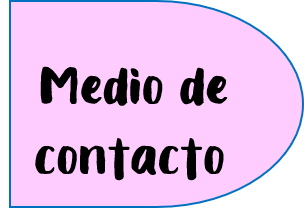 Meet
    Facebook
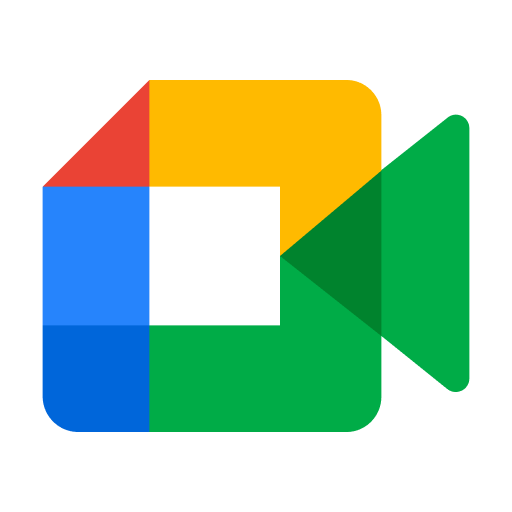 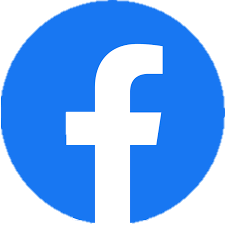 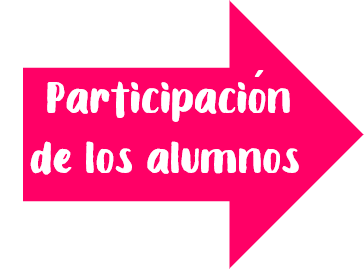 23 alumnos que asistieron a clase virtual.
24 alumnos entregaron evidencias
7 no se reportaron
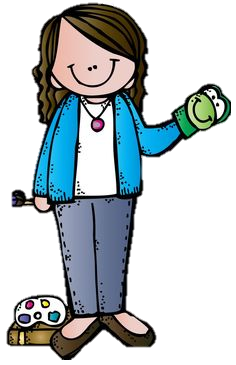 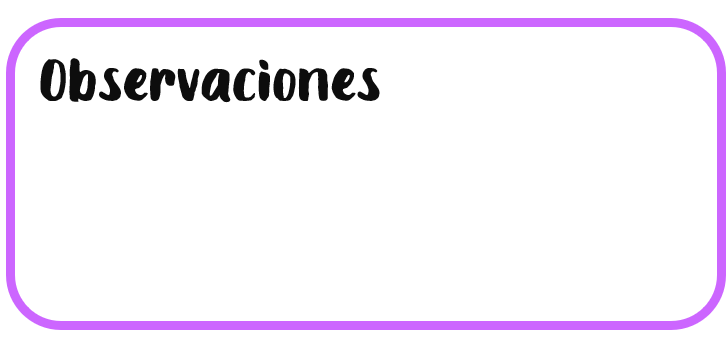 Se registro asistencia a las 8:00 a.m. a donde asistieron los alumnos 23 alumnos observando el programa aprende en casa y 24 mandaron las evidencias. De los 31 alumnos 7 no se reportaron.
Descripción de la clase y evidencias:
El día de hoy, viernes 19 de marzo del 2021 se inicio el evento de la primavera en el cual se comenzó con una activación física con la ayuda del profesor de educación física. Al terminar realizamos la receta que se eligió el día anterior llamada ¨La mariposa¨, mientras realizamos las actividades del día viernes se realizaron cuestionamientos a cada uno de los alumnos acerca de lo que hemos observado durante las clases de la semana en el tema de la primavera.
Para finalizar el evento y fortalecer el aprendizaje esperado del día realizamos un lapicero de conejo.
Todos los alumnos se mostraron emocionados y agraciados al tema de la primavera y todos mostraron amplio conocimiento.
Lo único que cambiaria es el tiempo ya que tardamos más de una hora y media para terminar todas las actividades.
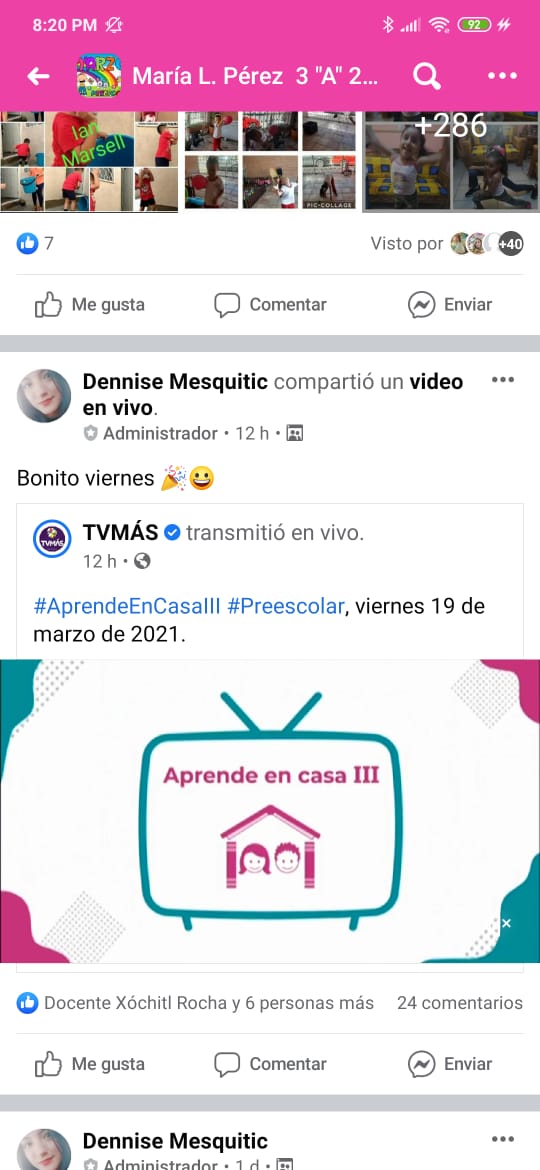 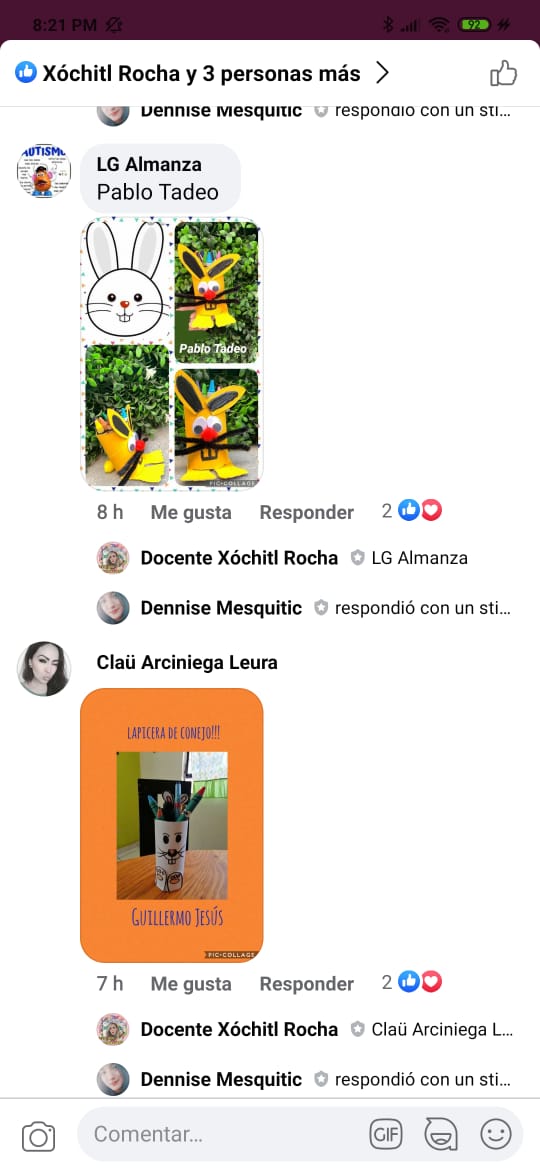 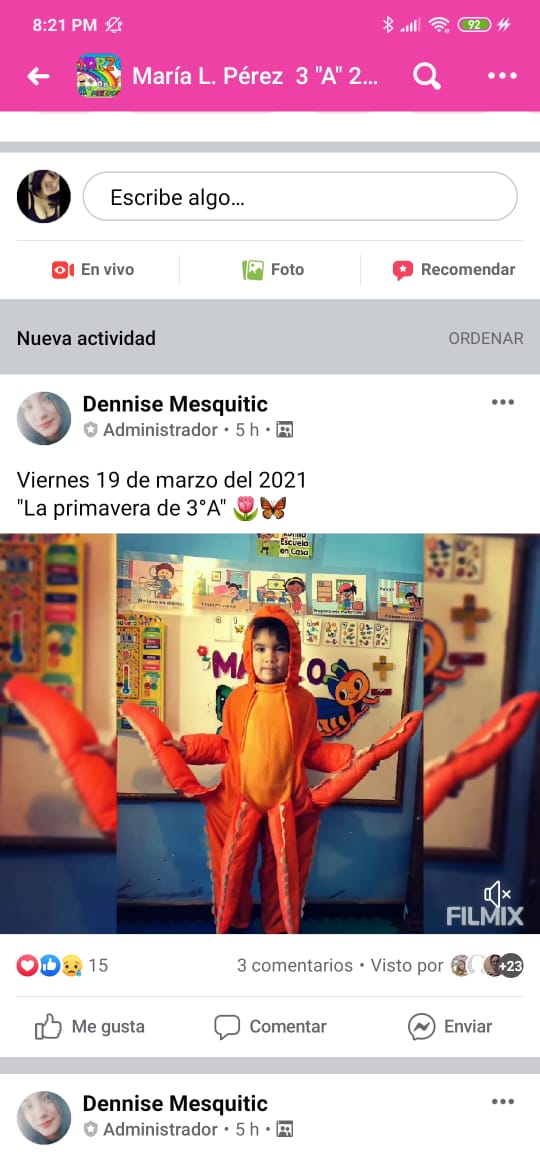 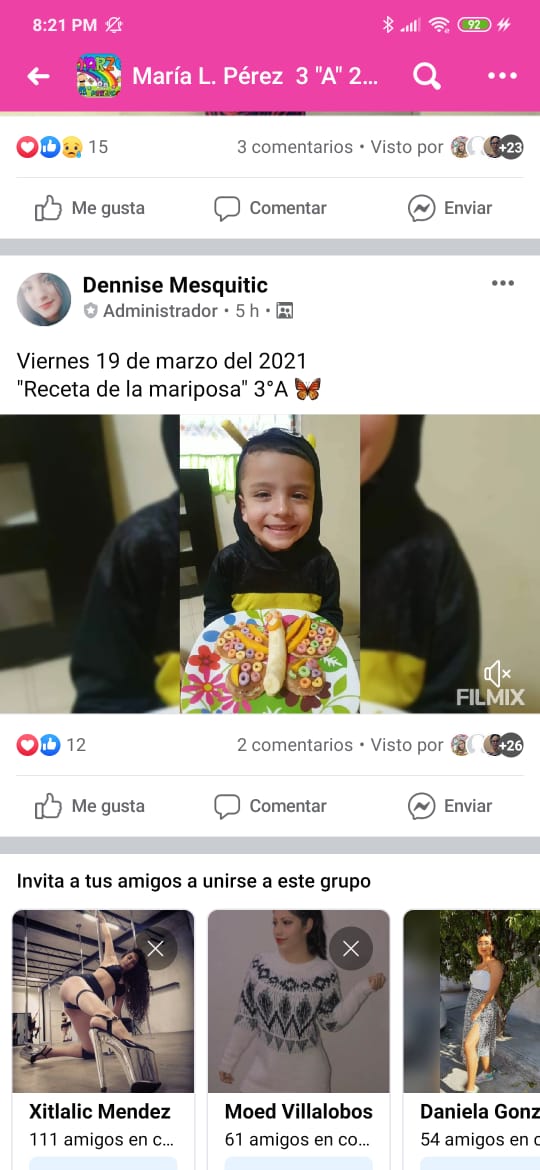 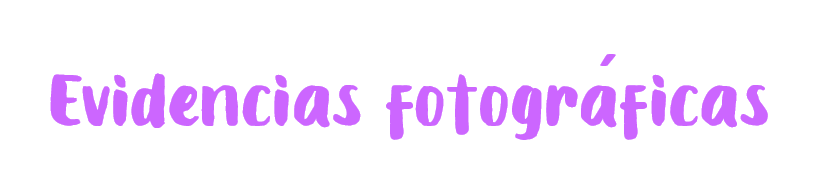